Figure 1. Individual data points and best-fitting cross-sectional age curves for males and females separately for all ...
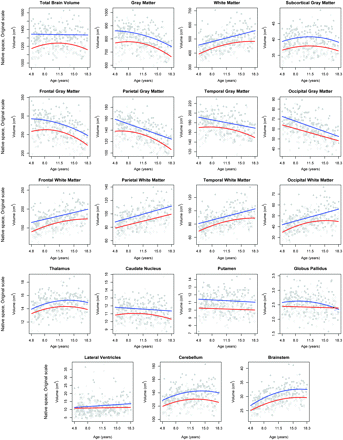 Cereb Cortex, Volume 22, Issue 1, January 2012, Pages 1–12, https://doi.org/10.1093/cercor/bhr018
The content of this slide may be subject to copyright: please see the slide notes for details.
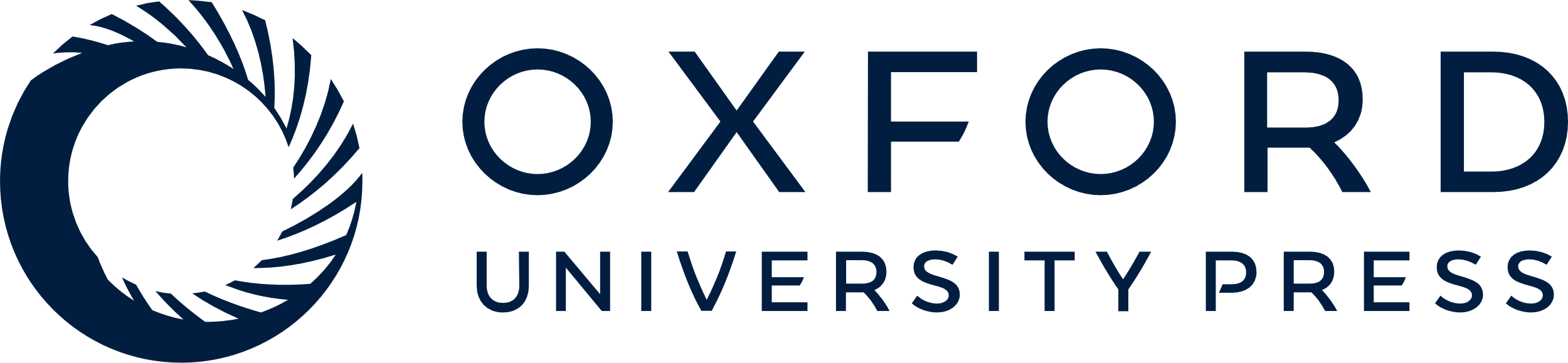 [Speaker Notes: Figure 1. Individual data points and best-fitting cross-sectional age curves for males and females separately for all regional volumes without consideration of any other covariates.


Unless provided in the caption above, the following copyright applies to the content of this slide: Published by Oxford University Press 2011.]